Proyecto Mengele
RadioNovela
Estética y ficción
Javier Sánchez Estévez
[Speaker Notes: Estética y ficción]
Proyecto transmedia
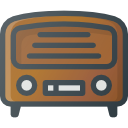 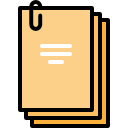 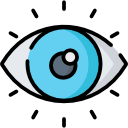 Guión RadioNovela
Arte de presentación
RadioNovela
[Speaker Notes: Arte de presentación]
Contexto
Europa de 1945
Berlín Este
Septiembre
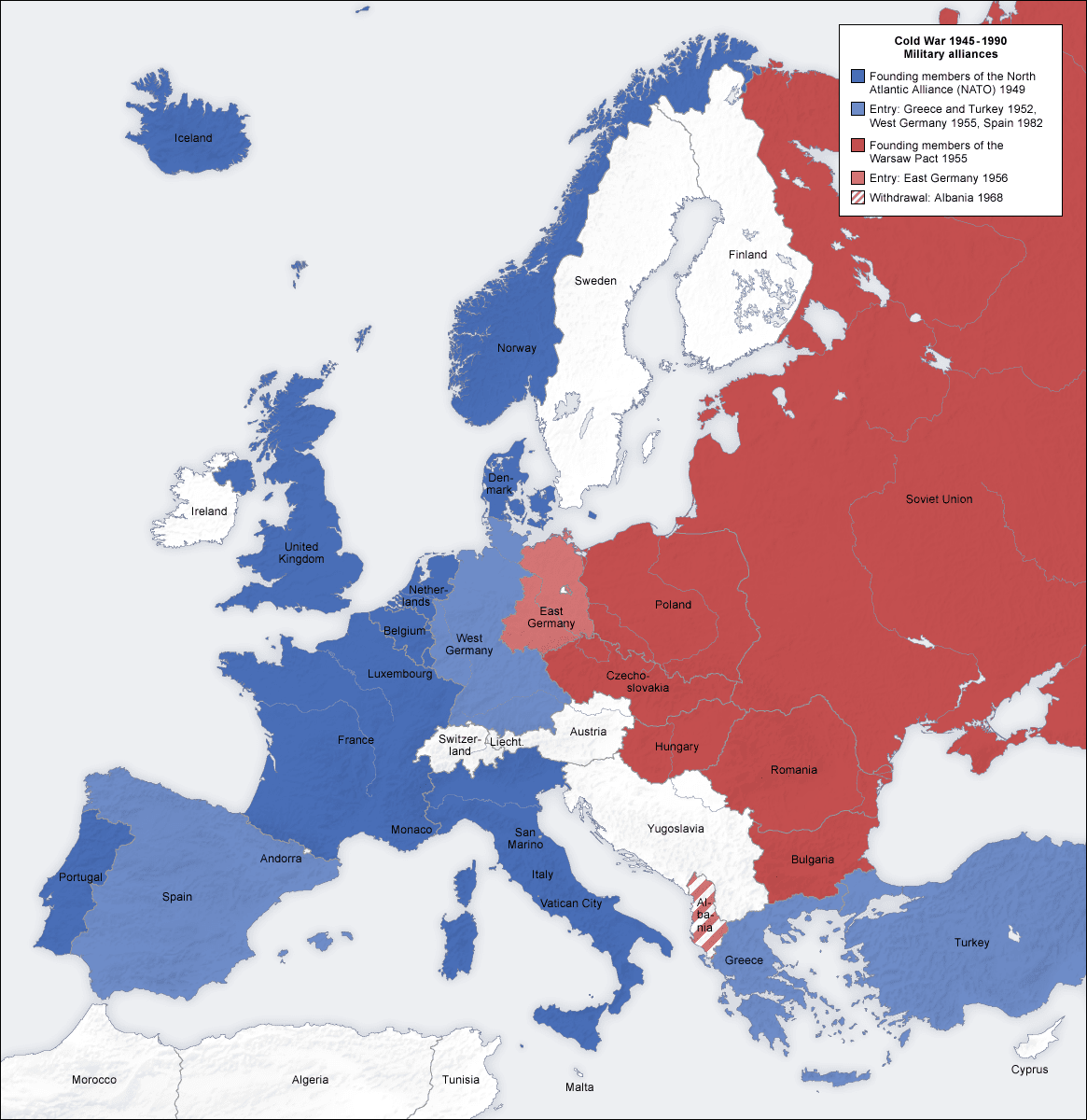 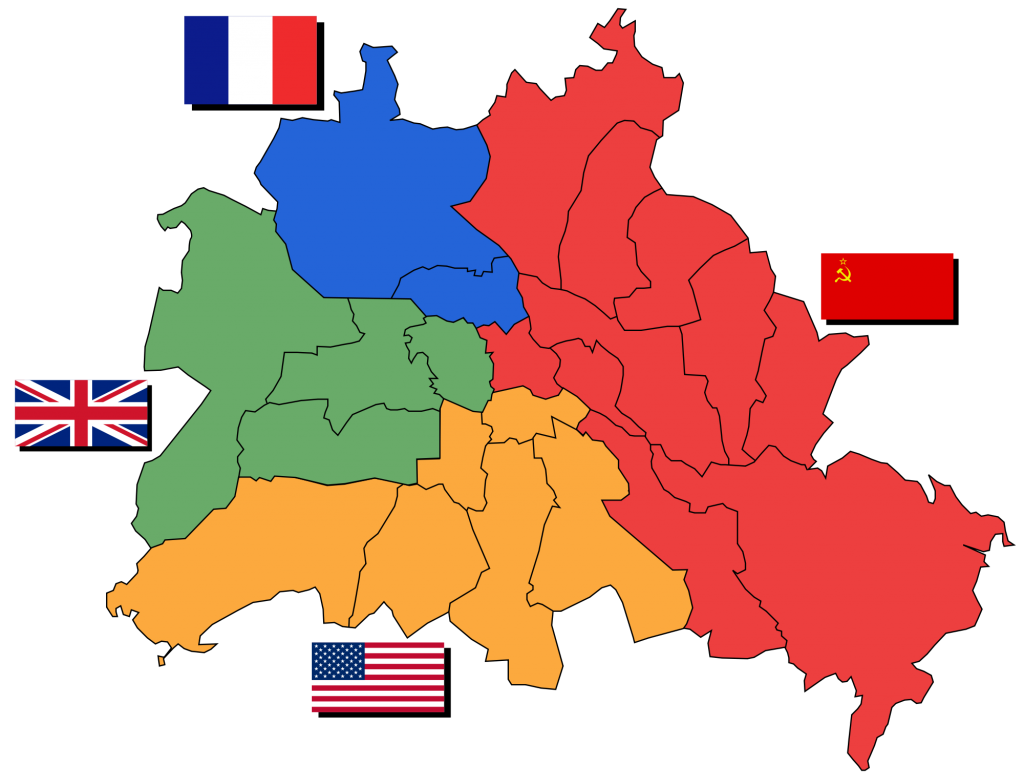 [Speaker Notes: El final de la guerra fue el 8 de mayo de 1945
Caza de nazis]
Contexto
Caza de nazis
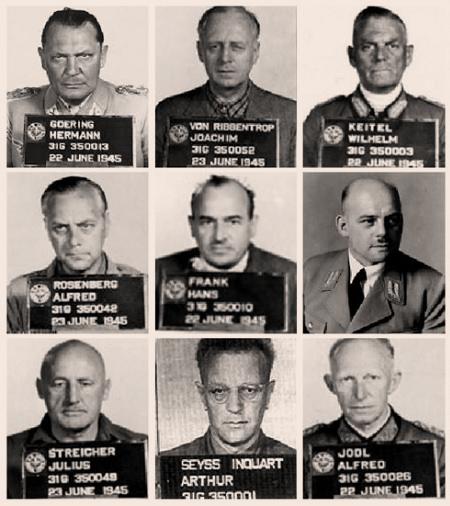 Junio
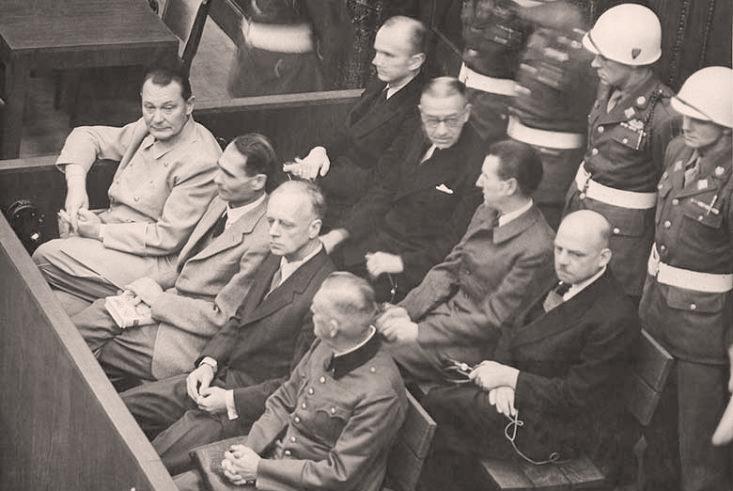 [Speaker Notes: Berlín Este]
Contexto
Josef Mengele
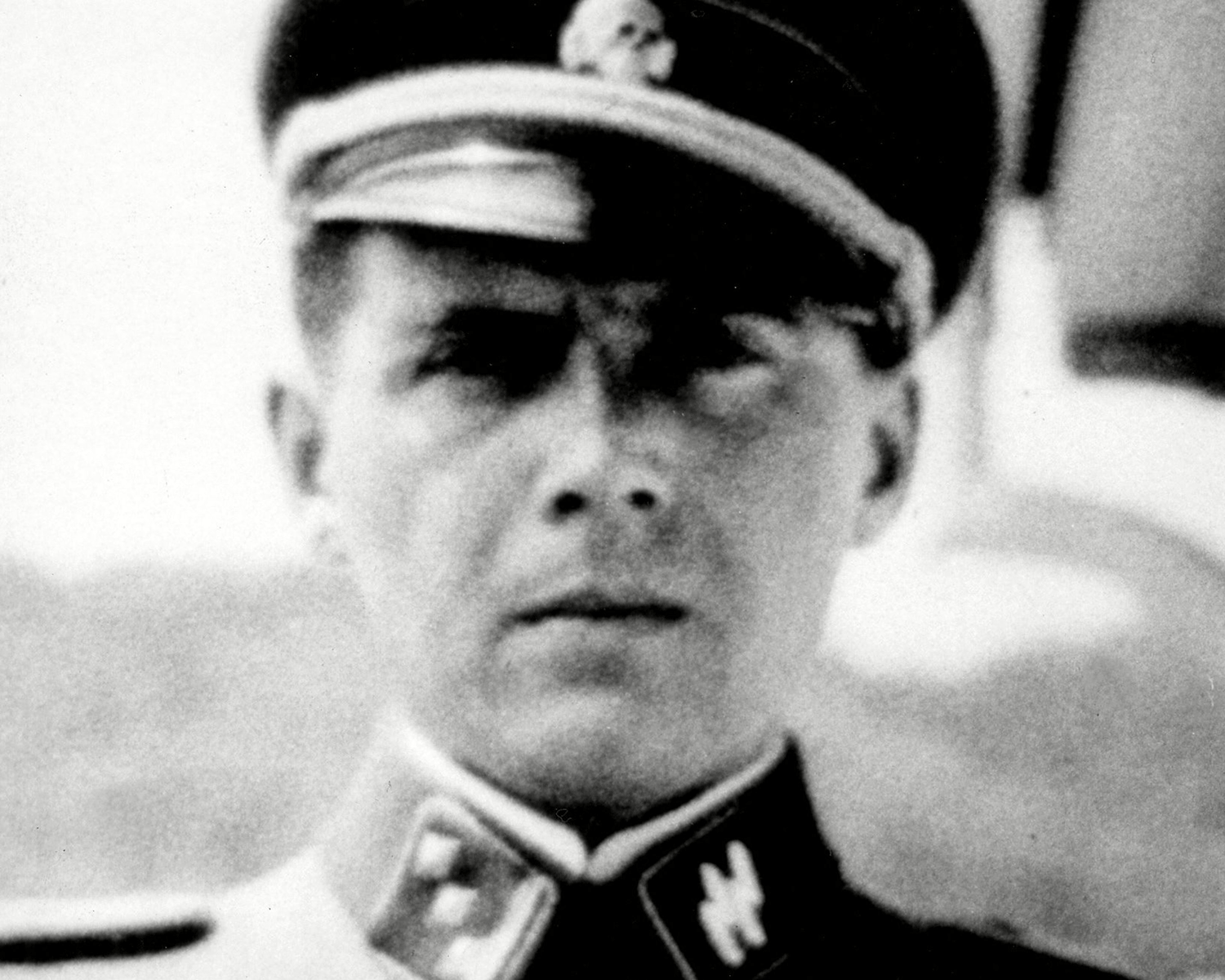 El ángel de la muerte
[Speaker Notes: El ángel de la muerte]
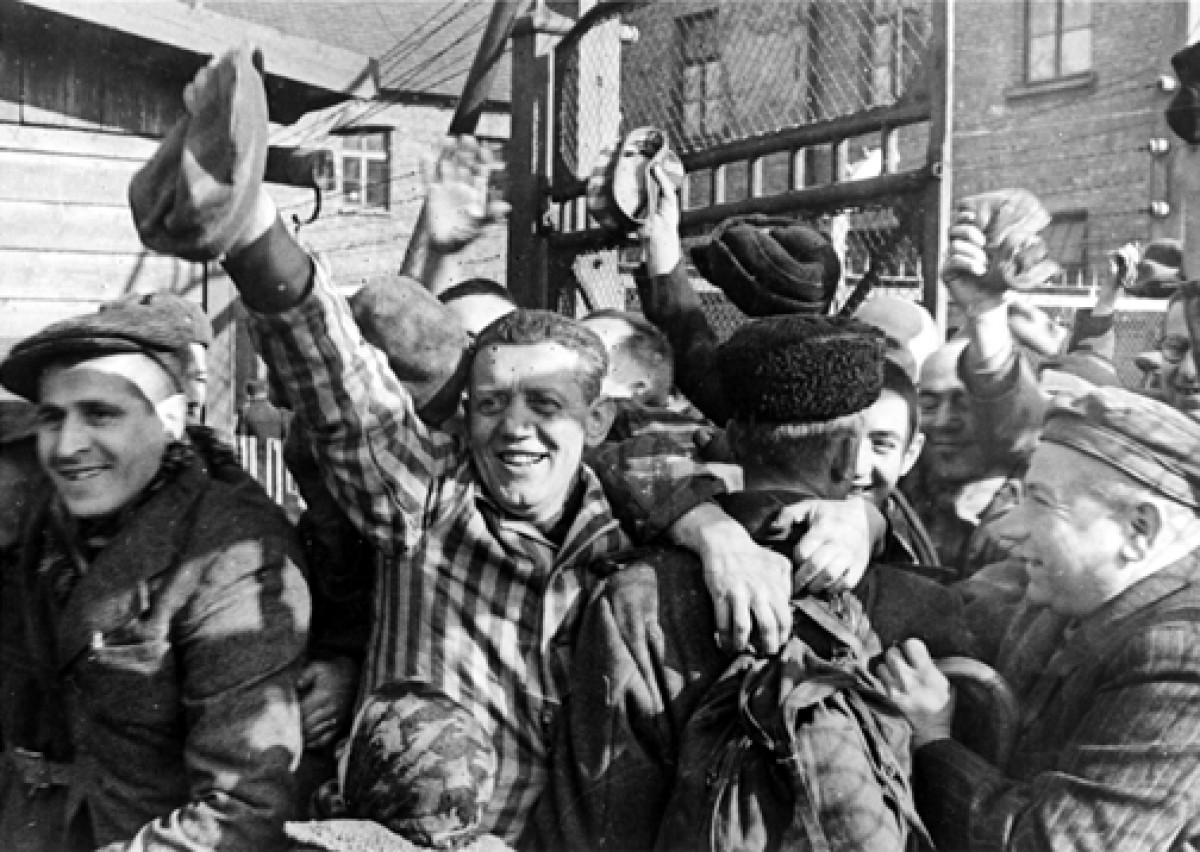 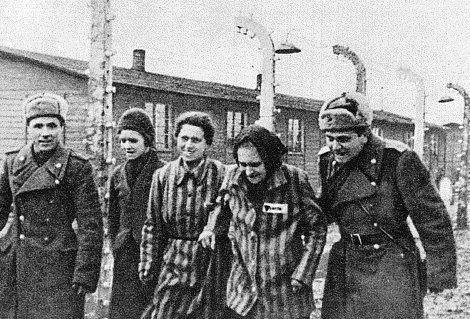 27
Enero
1945
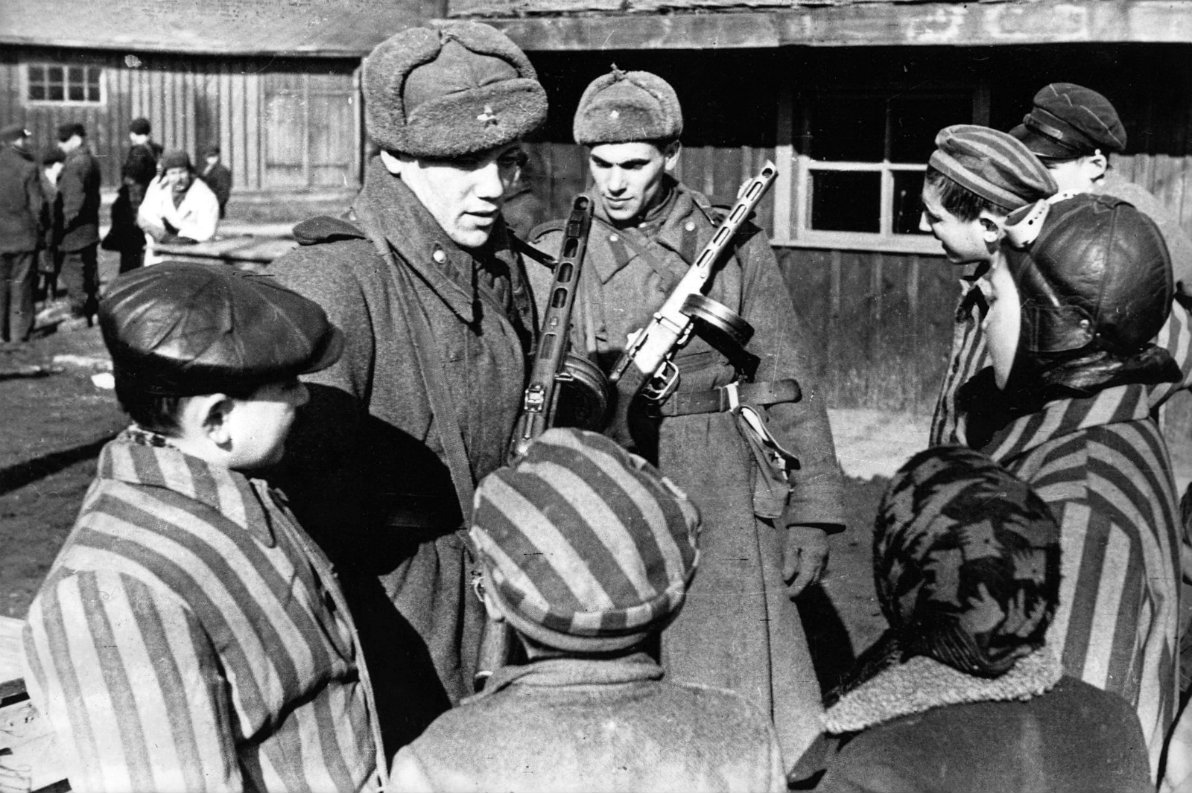 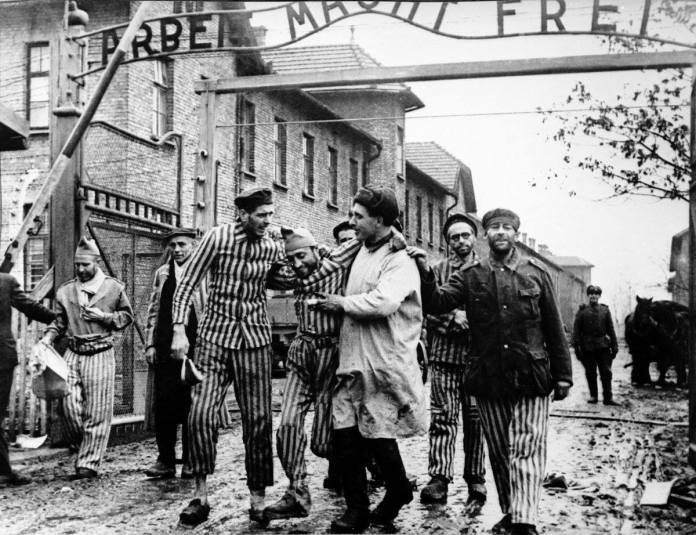 [Speaker Notes: 27 de enero de 1945]
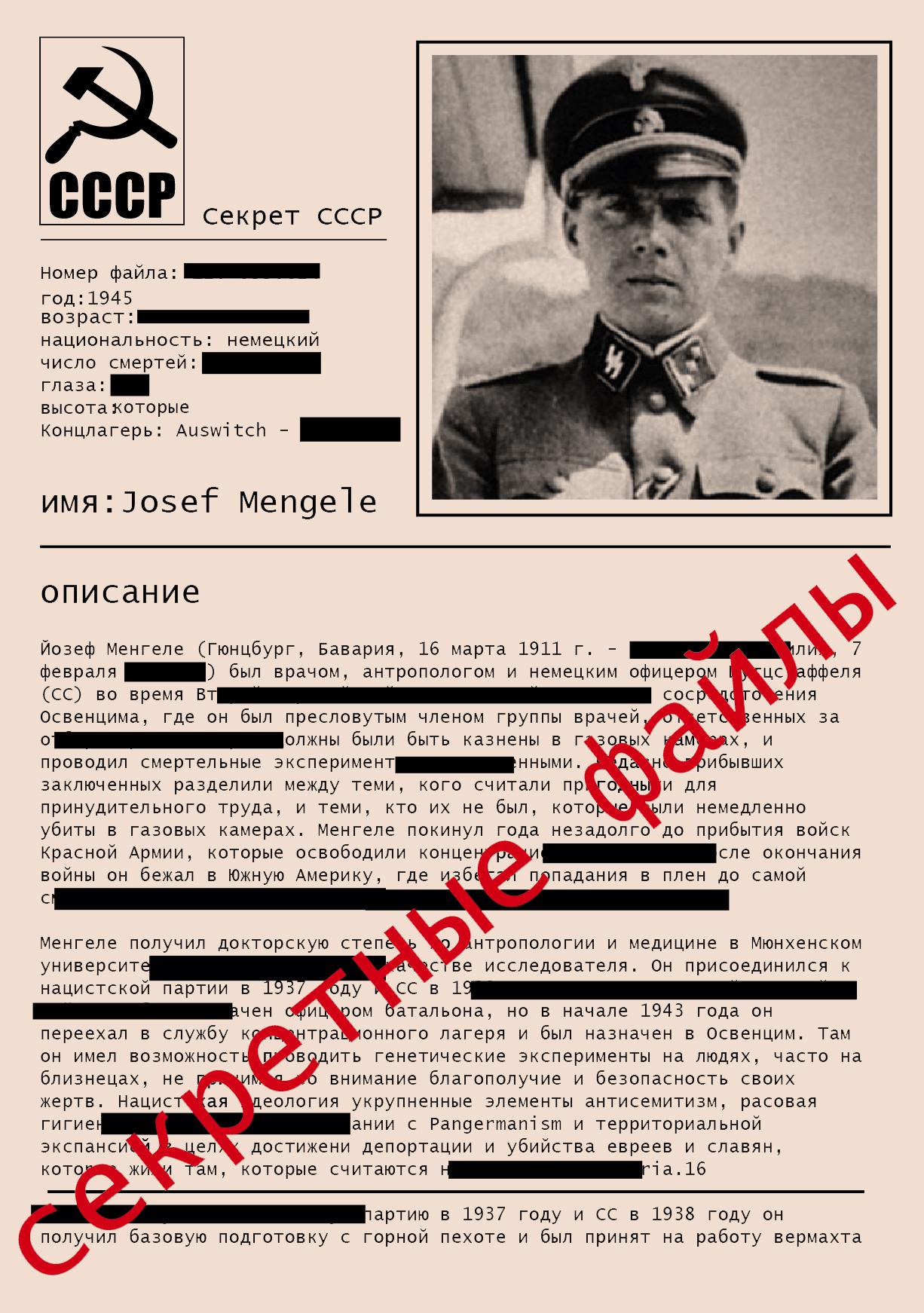 Contexto
Josef Mengele
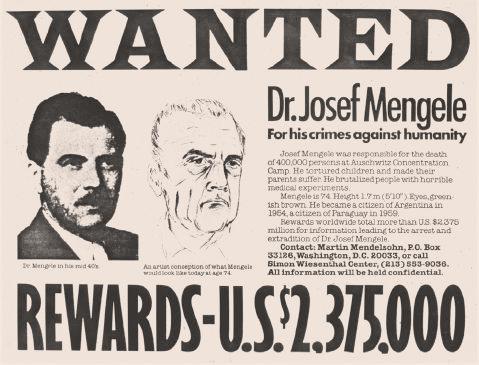 [Speaker Notes: Josef Mengele]
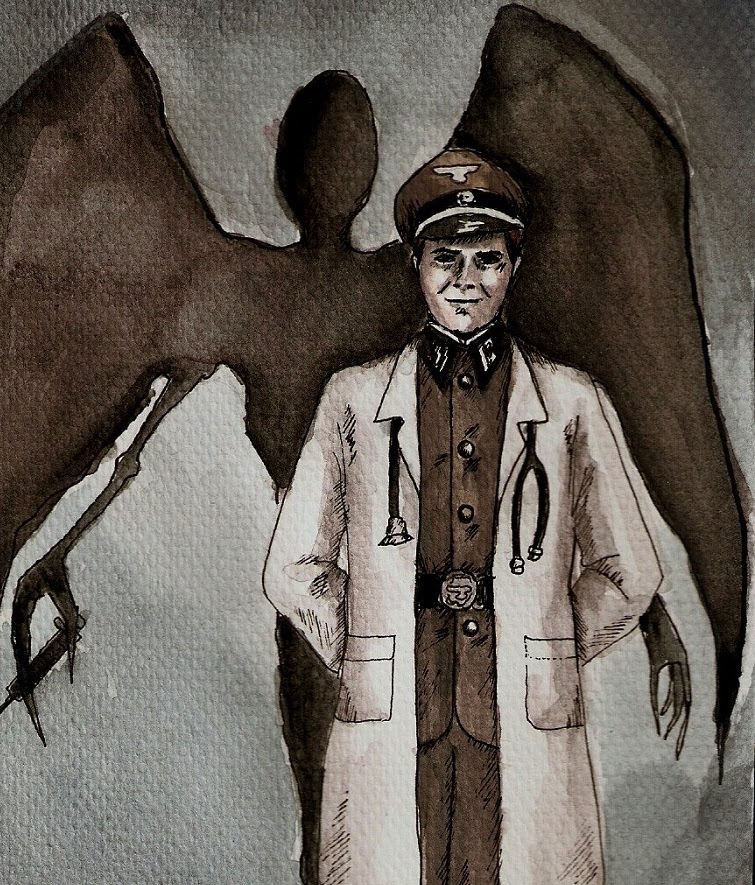 Contexto
Apodado por muchos como “El ángel de la muerte” realizó diferentes experimentos (especialmente a niños gemelos) en el bloque 10 del campo de concentración de Auschwitz
[Speaker Notes: Fue condenado por crímenes contra la humanidad]
Radionovela
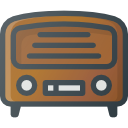 Tiempo aproximado: 20 min
Personas implicadas: 2
Adobe Audition
Software de edición:
[Speaker Notes: Software de edición: Adobe Audition]
Radionovela
Adobe Audition
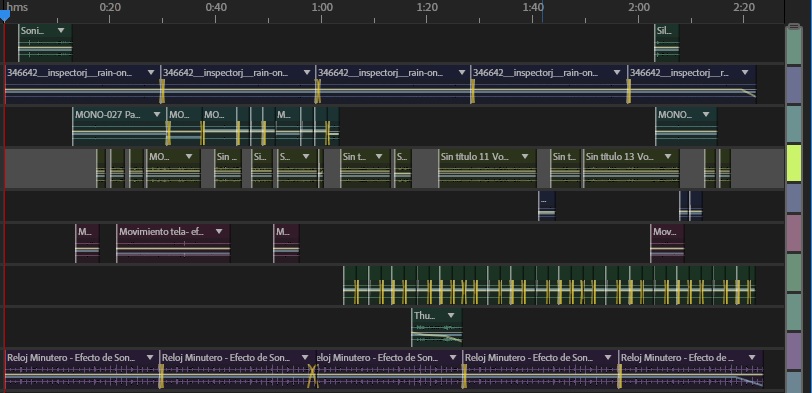 [Speaker Notes: Adobe Audition]
Guión de la Radionovela
Número de escenas: 3
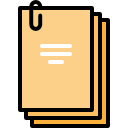 Número de páginas: 16
La radionovela será únicamente de la primera escena
Guión de la Radionovela
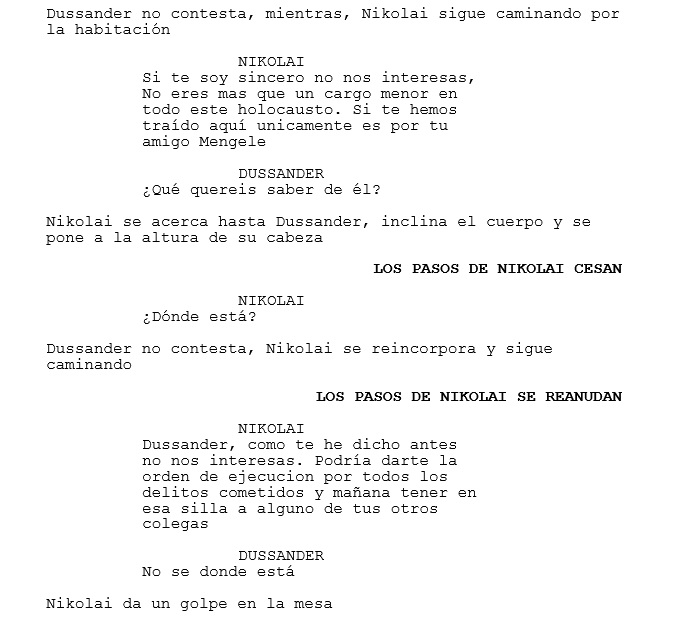 Elaboración del guión
Arte de presentación
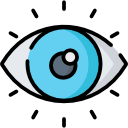 Arte de presentación
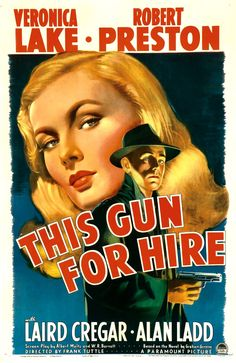 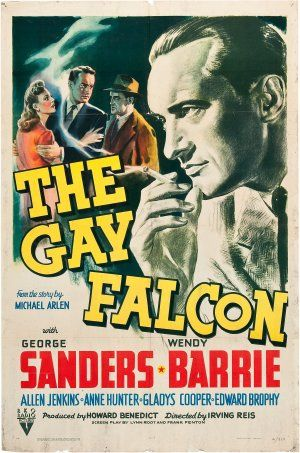 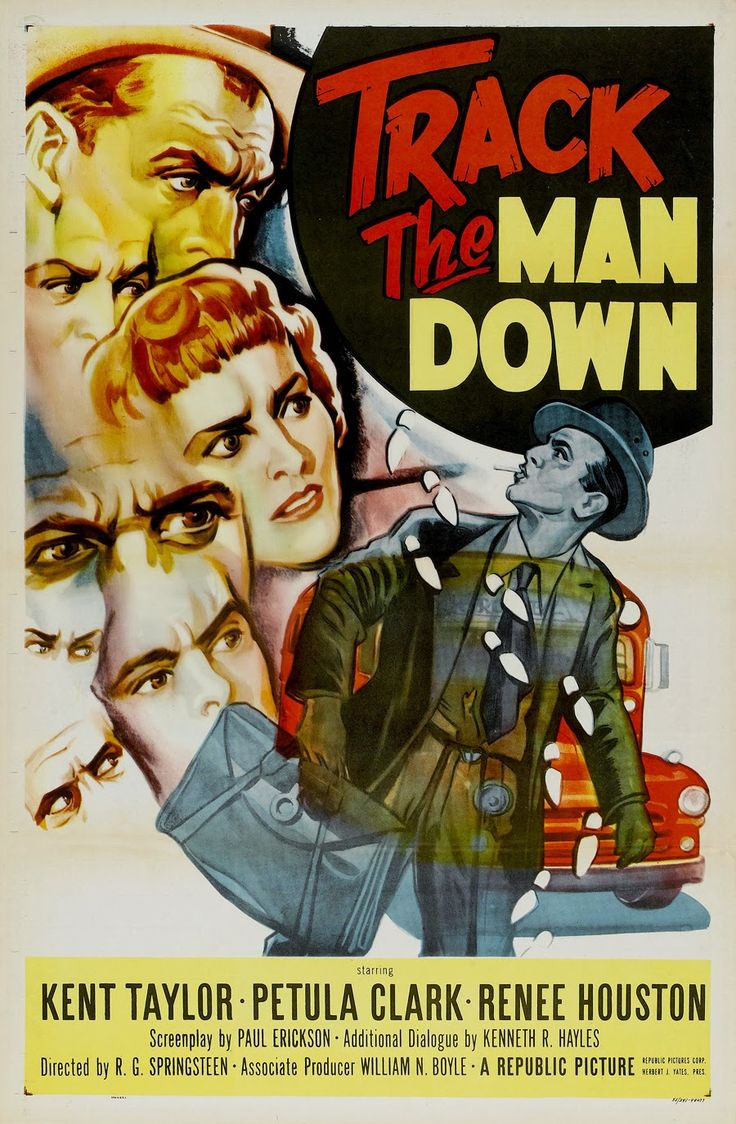 ¡Muchas gracias!